Problems Chapter 10
1,2,3,5,6,7,8,9,10,11,12 and 13
الفيزياء النوويةNuclear Physics
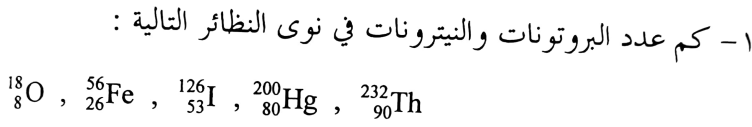 الفيزياء النوويةNuclear Physics
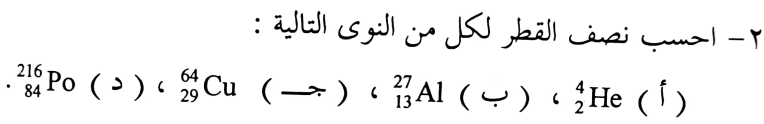 Solution
R Po = 1.2 x 10-15 (216)1/3 = 7.2 x 10-15 m
R Cu = 1.2 x 10-15 (64)1/3    = 4.8 x 10-15 m
R Al = 1.2 x 10-15 (27)1/3     = 3.6 x 10-15 m
R He = 1.2 x 10-15 (4)1/3      = 1.9 x 10-15 m
الفيزياء النوويةNuclear Physics
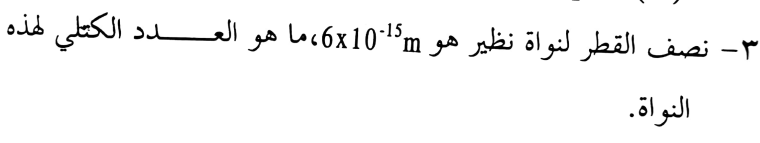 Solution
r = ro (A)1/3
r = 1.2 x 10-15 (A)1/3
6 x 10-15 = 1.2 x 10-15 (A)1/3
(A)1/3 = 6 / 1.2 = 5
A = (5)3 = 125
الفيزياء النوويةNuclear Physics
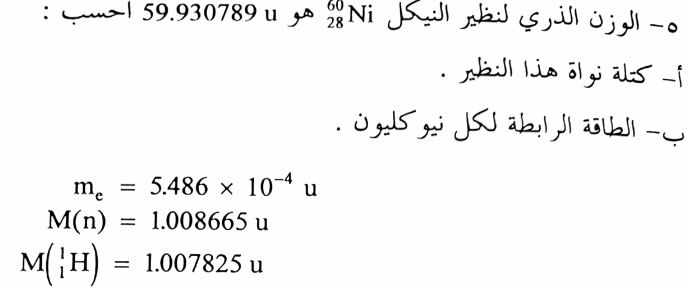 كتلة النواة تساوي كتلة النيوكلونات مطروحا منها كتلة الإلكترونات ،أي أن كتلتها أقل دائما من كتلة النيوكلونات.
M(28 60 Ni) = 60 u – 28 x 0.000549 u = 59.894 u
B.E = (28 x 1.007276 + 28 x 0.000549 + 32 x 1.008665 – 59.894) x 931.5 Mev
B.E = 561.11 MeV 
الطاقة الرابطة لكل نيكلون =  B.E/A = 561.11/60 = 9.35 MeV
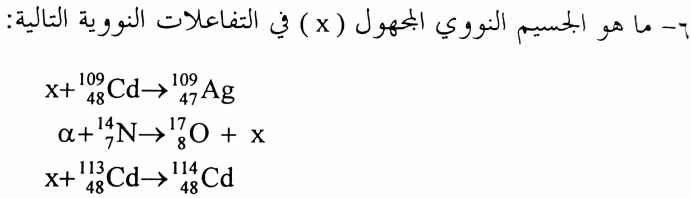 Solution
+1P1  + 48Cd109              47 Ag109
2He4  + 7N14              8 O17 +1H1
0n1  + 48Cd113              48 Cd114
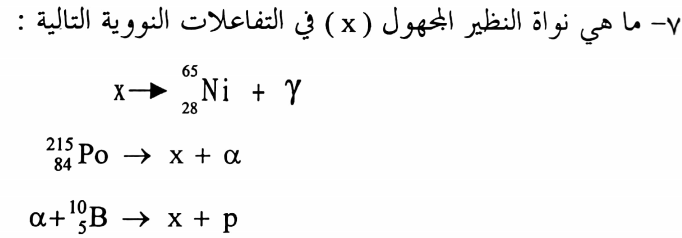 Solution
28Ni65              28 Ni65 + g
84Po215              82 Pb211 + a
a + 5B10              6C13 + P
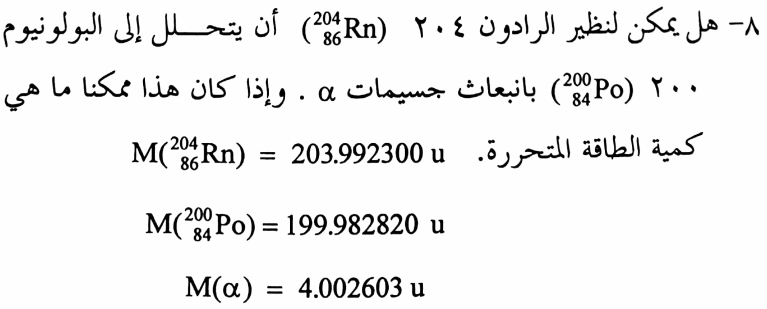 Solution
86Rn204             84Po200 + 2He4                    
Q = ( M (Rn) – M(Po) + M(a))x931.5 MeV = 
Q = ( 203.9923– 199.98282+ 4.002603)x931.5 MeV =7463.25 MeV
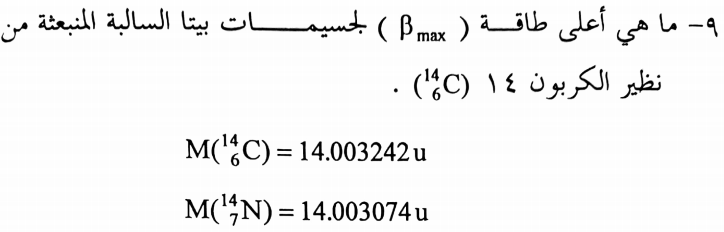 Solution
Q = ( M (C) – M(N) + M(b-))x931.5 MeV = 
Q = ( 14.003242– 14.00307+ 0.000549)x931.5 MeV =0.6716 MeV
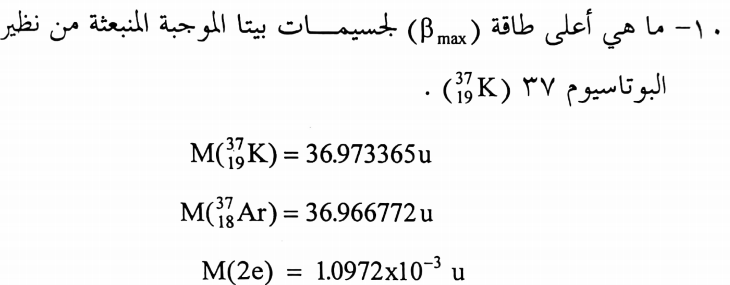 Solution
Q = ( M (K) – M(Ar) + 2M(b+))x931.5 MeV = 
Q = ( 36.97336– 36.96677+ 2(0.000549)x 931.5 MeV =7.16137 MeV
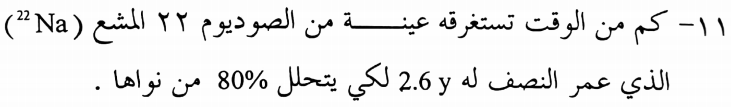 Solution
T1/2 = 2.6 x 3.16 x 107 sec/ y = 8.216 x 107 sec
T1/2 = 0.693/l
8.216 x 107 = 0.693/l
= 8.52 x 10-9
N = No e –l t
20(22)/100 = 80(22)/100 e-lt
0.25= e-lt
1.386 = 8.52 x 10-9 t
t = 5.23 y
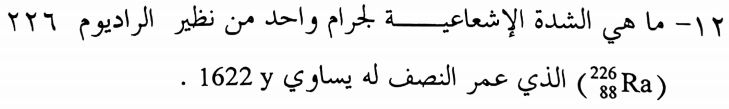 Solution
ويعرف الكيوري بأنه الشدة الإشعاعية لكتلة جرام واحد من الراديوم 226 وهو يساوي:
1 Ci= 3.7x1010 decay/sec 

وفي وحدات النظام العالمي (SI) وحدة الشدة الإشعاعية هي البيكريل (Bq):

1 Bq= 1 decay/sec,
1 Ci= 3.7x1010 Bq
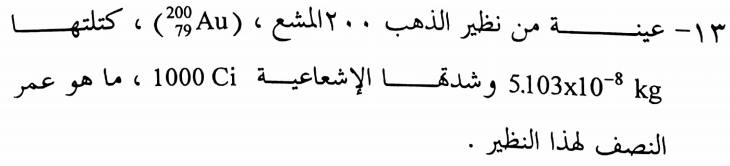 Solution
1u = 1.66 x 10-27 Kg
N(Au) = 3.07 x 10 19 u
R = l N
1000 = l 3.07 x 10 19 
l = 3.25 x 10-17
 T1/2 =4.5 x 107 y

T1/2 = 0.693/l